Type 2
Type 1
Undefined at one of the limits
Undefined between the limits
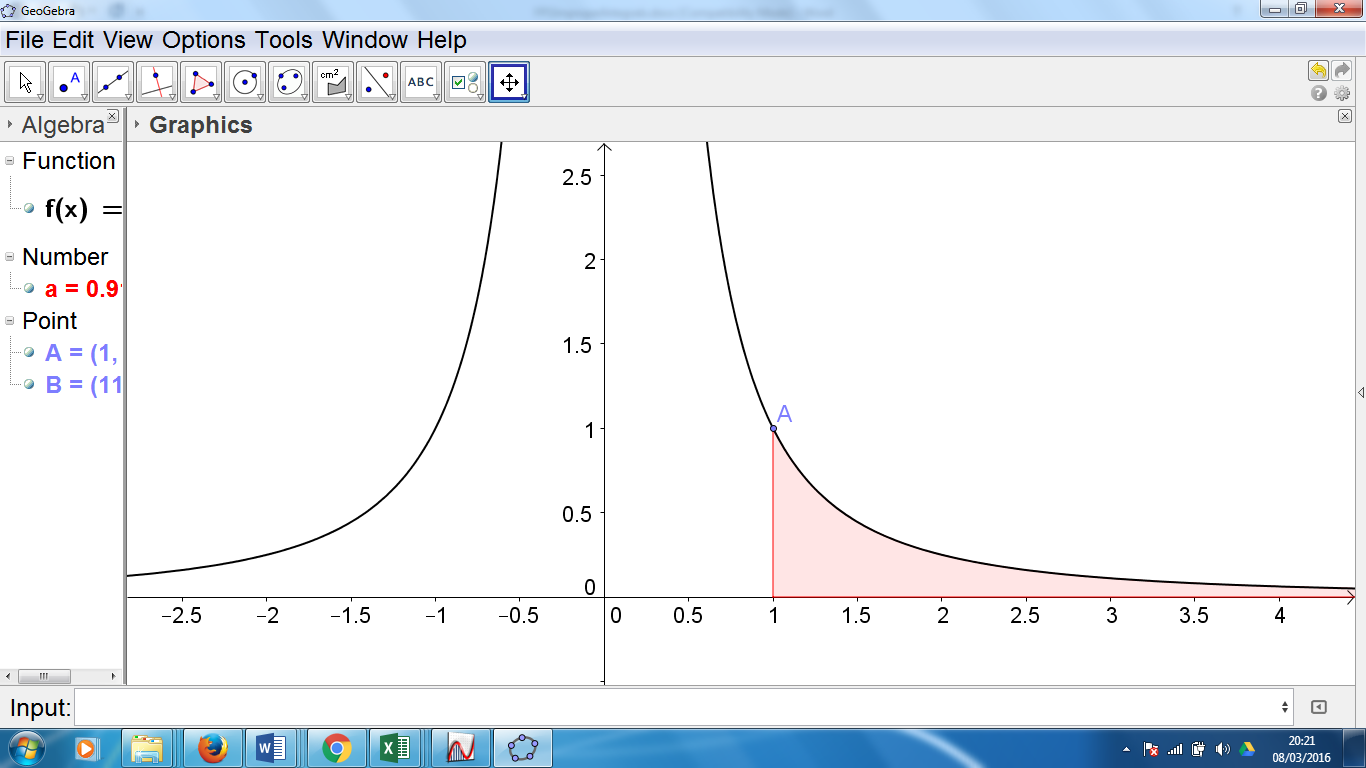 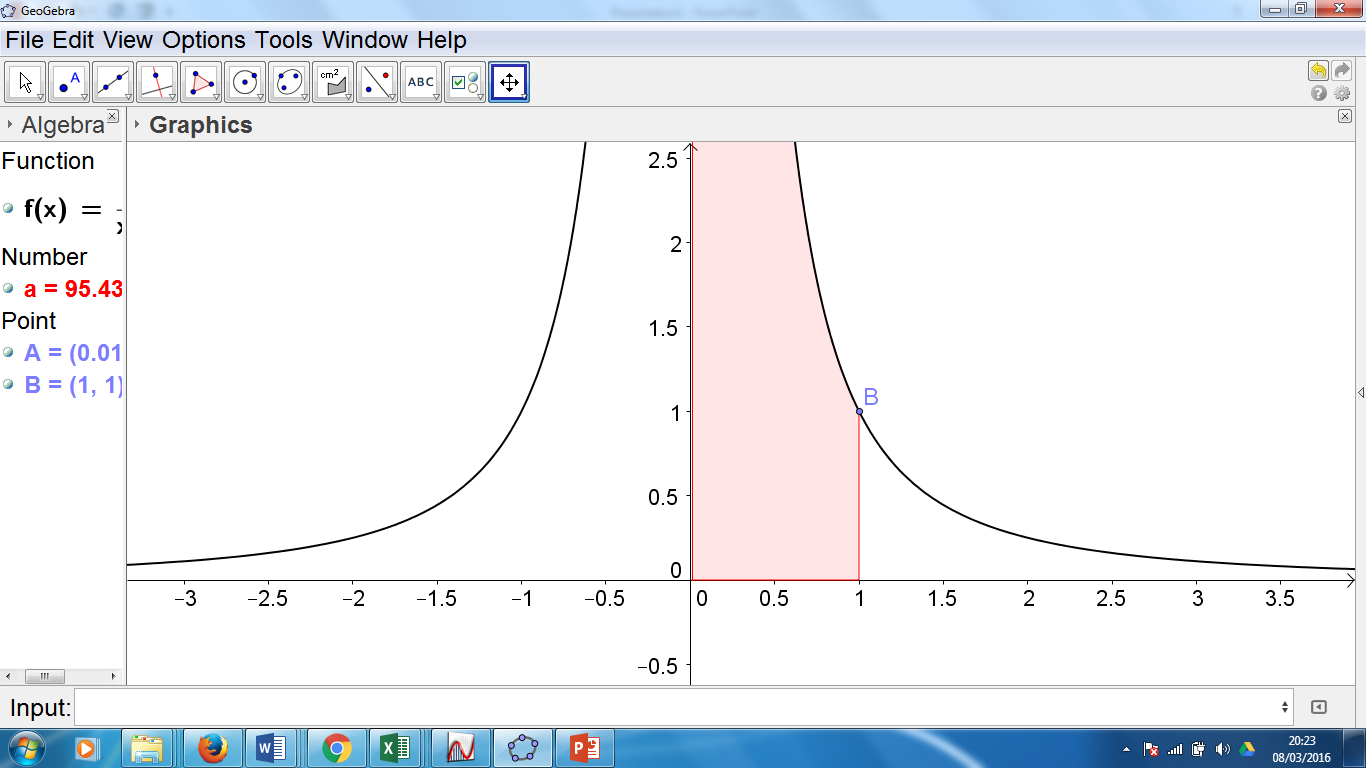 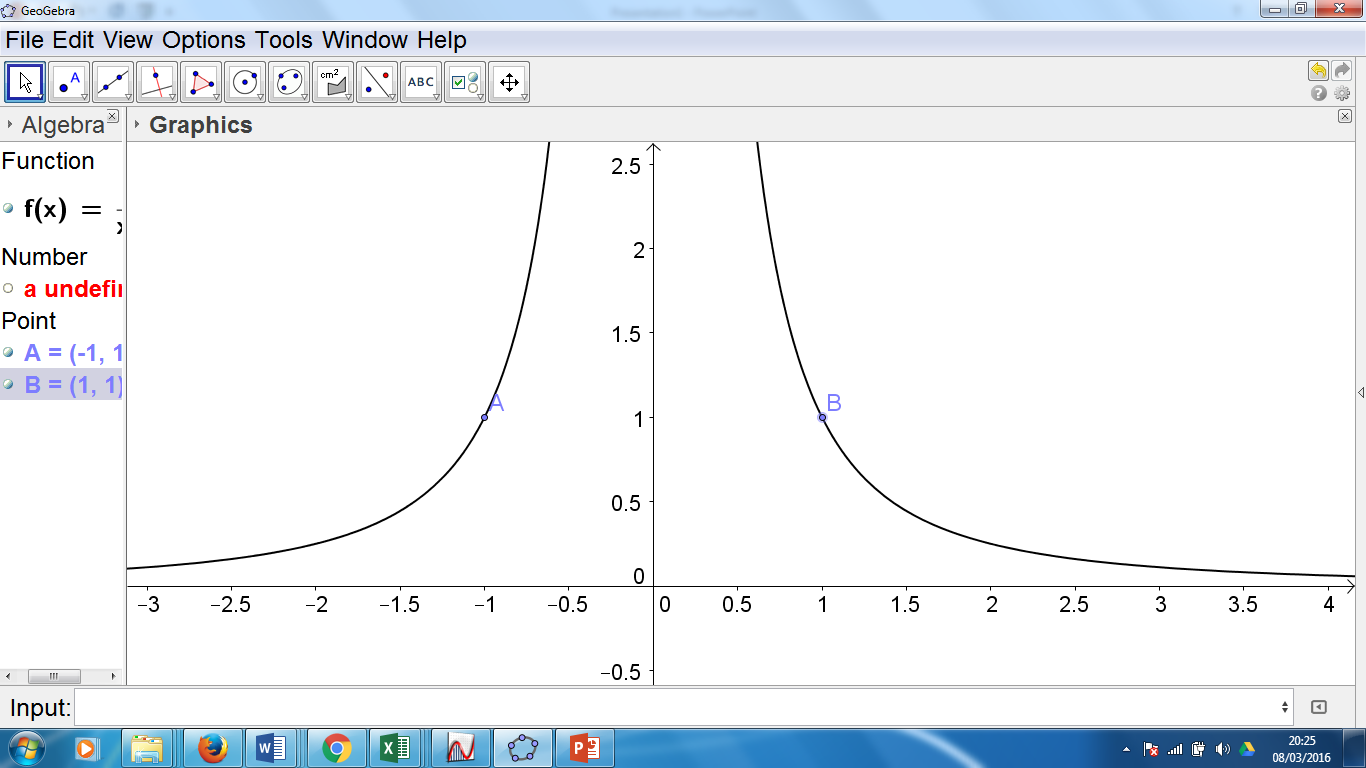 Type 2
Type 1
Undefined at one of the limits
Undefined between the limits